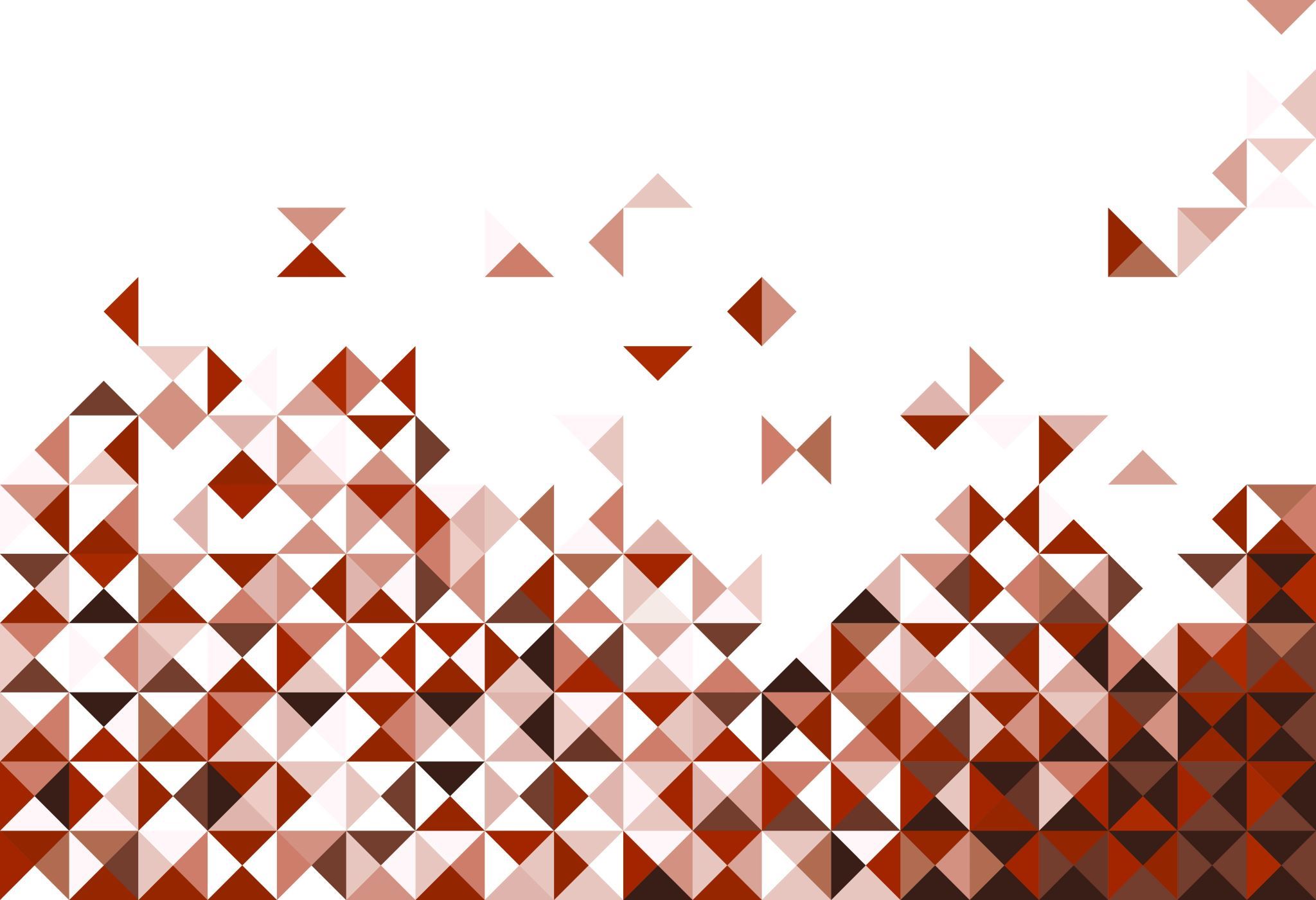 Senior Class of 2025
Graduation Meeting 10/24/2024
Testing Dates
In- School SAT makeup days
October 28th (A-J)
October 29th (K-Z)
CLTs
November 7th CLT for concordant score.
February 20th CLT for concordant score
April 10th CLT for concordant score
NCR ACT's (In school)
 October 30th, 31st, and November 1st .
April 8th- 11th.
Saturday SATs
December 7th SAT (off campus)
March 8th SAT (CHS campus)
May 3rd SAT (CHS campus)
Saturday ACTs
Saturday December 14th ACT (CHS campus)
Saturday February 8th ACT (CHS campus)
Saturday April 5th ACT (CHS campus)
Credit Recovery
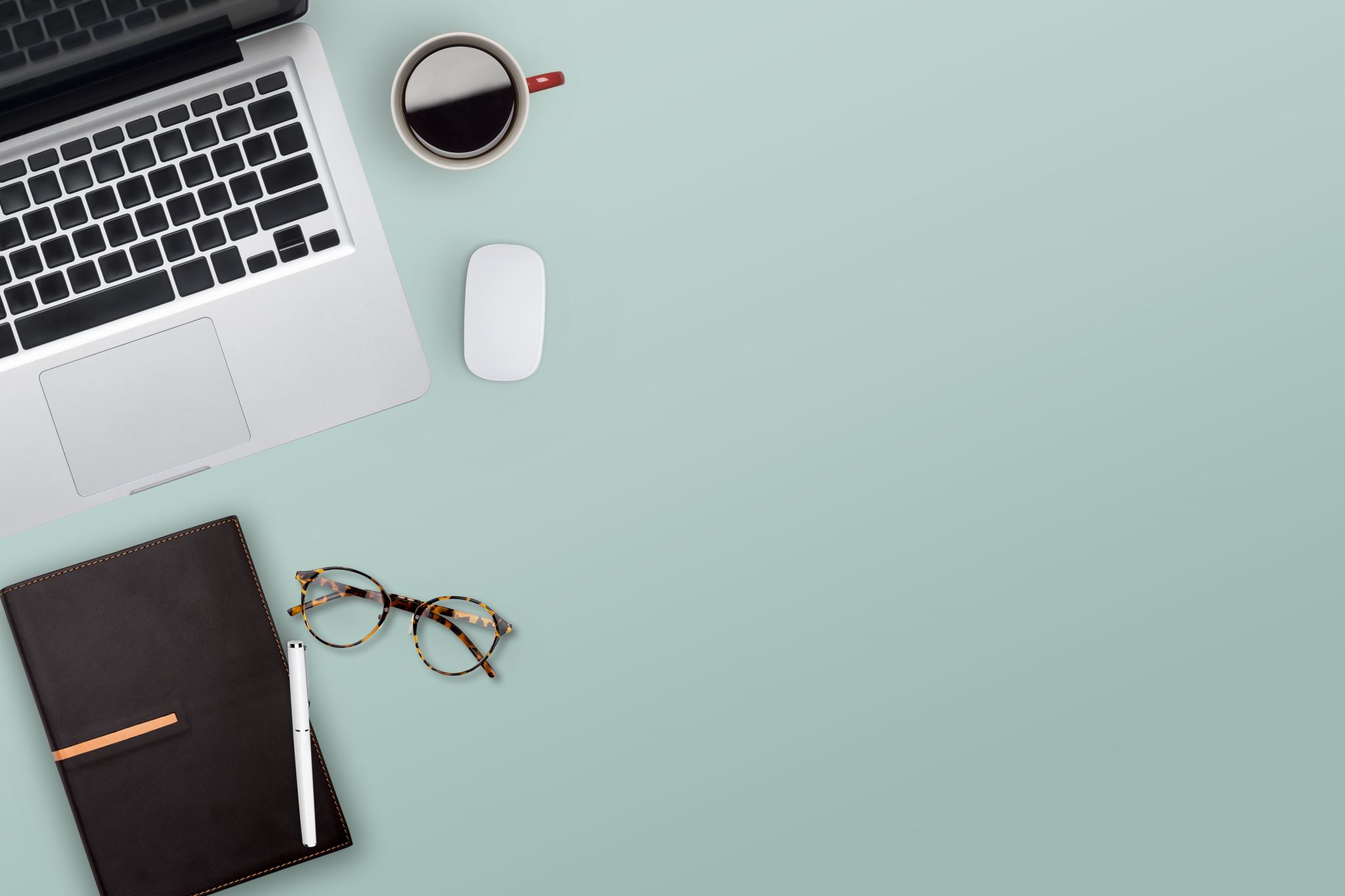 Monday and Wednesday 
Media Center
2pm-4pm
Laptops available 
See your Guidance Counselor to get your signed up!
Senior Fees
Typically, $150-$175. 
Might be slight change this year due to the hurricanes. Be on the lookout for the final release price. 
You can pay ONLINE on the school website. Bottom right. ONLINE PAYMENTS button.
Or you can pay cash, you MUST turn the form in to Mrs. Banks (attached to your flyer), if you pay cash. 
QR code will be in Senior Classes and in the Media Center to scan and pay!
Senior Fee Breakdown
Senior Fees include: 
Medallion
Diploma Cover
Partial cost of The Baycare Sound at Coachman Park
Many senior week activities
Cap and Gown
$34
NOT part of your senior fees. Must pay separately. 
www.herffjoneswestcentral.com or the QR code on your flyer. 
Order before February or the price INCREASES!!!
Graduation
Location: The Baycare Sound at Coachman Park 
Date: TBD
Time: TBD
Follow Senior Social Media for the graduation date announcement
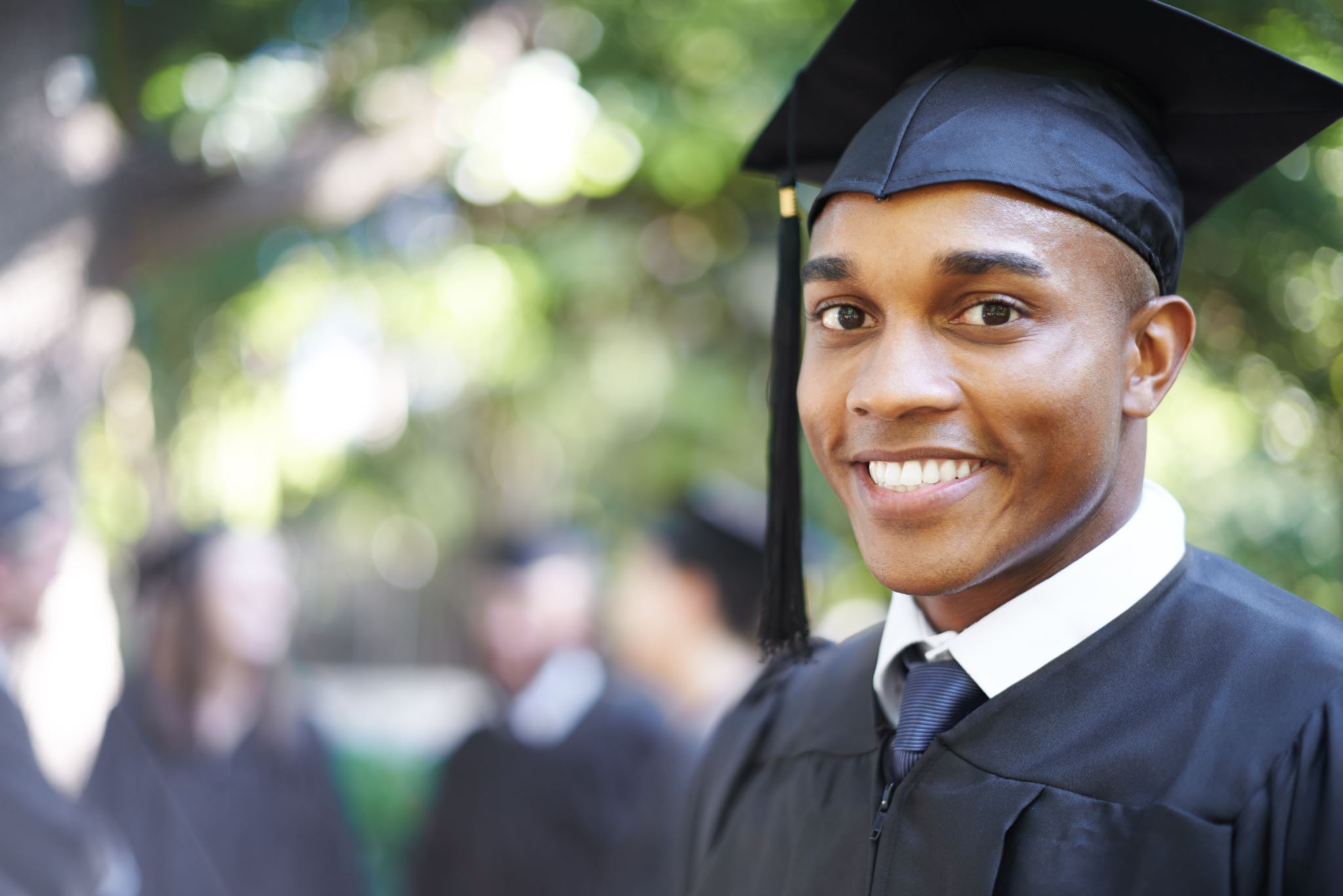 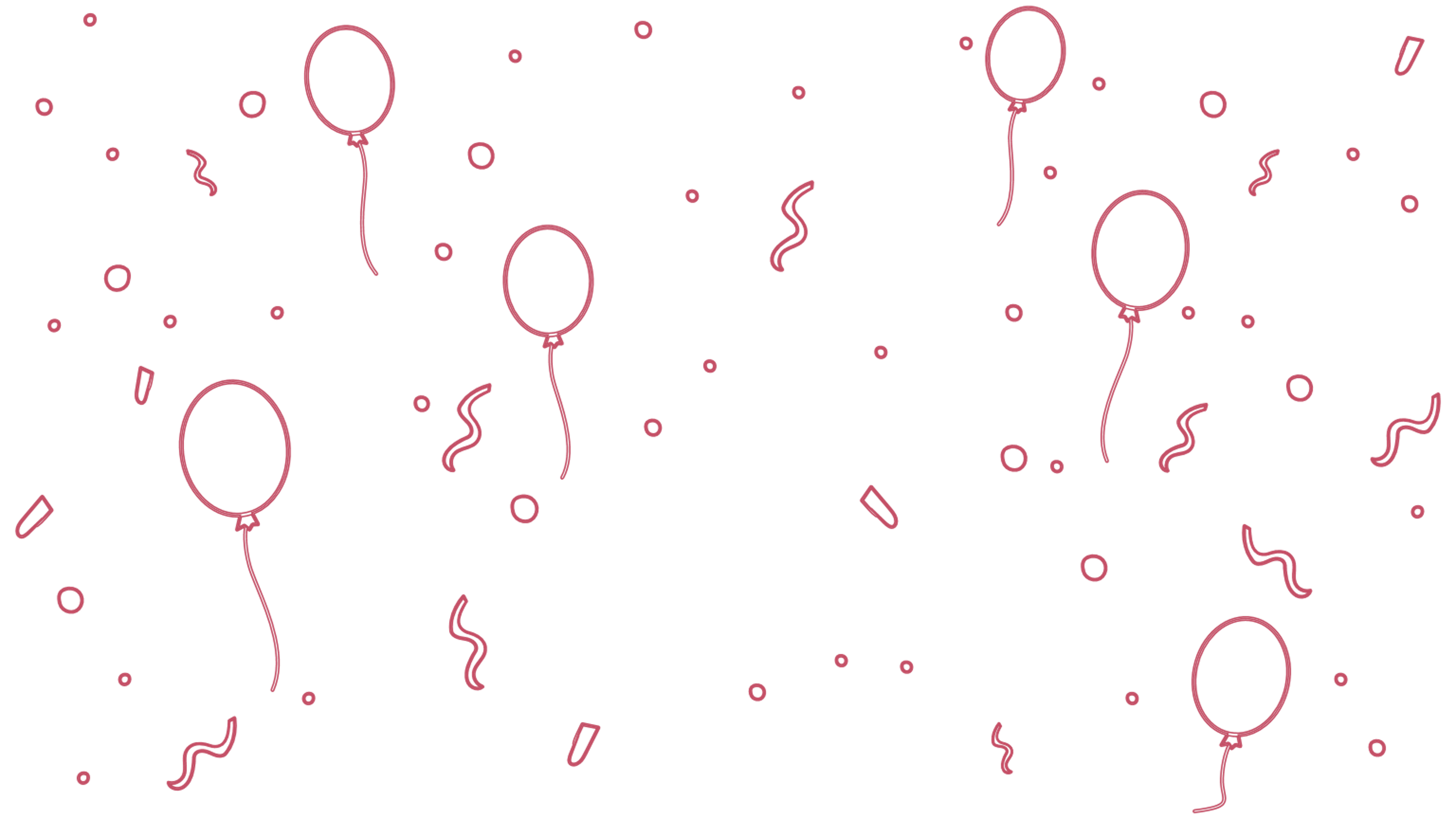 Senior Week
April 7th- April 11th 
A week dedicated to seniors!! 
Dress-up days each day and an activity each day!
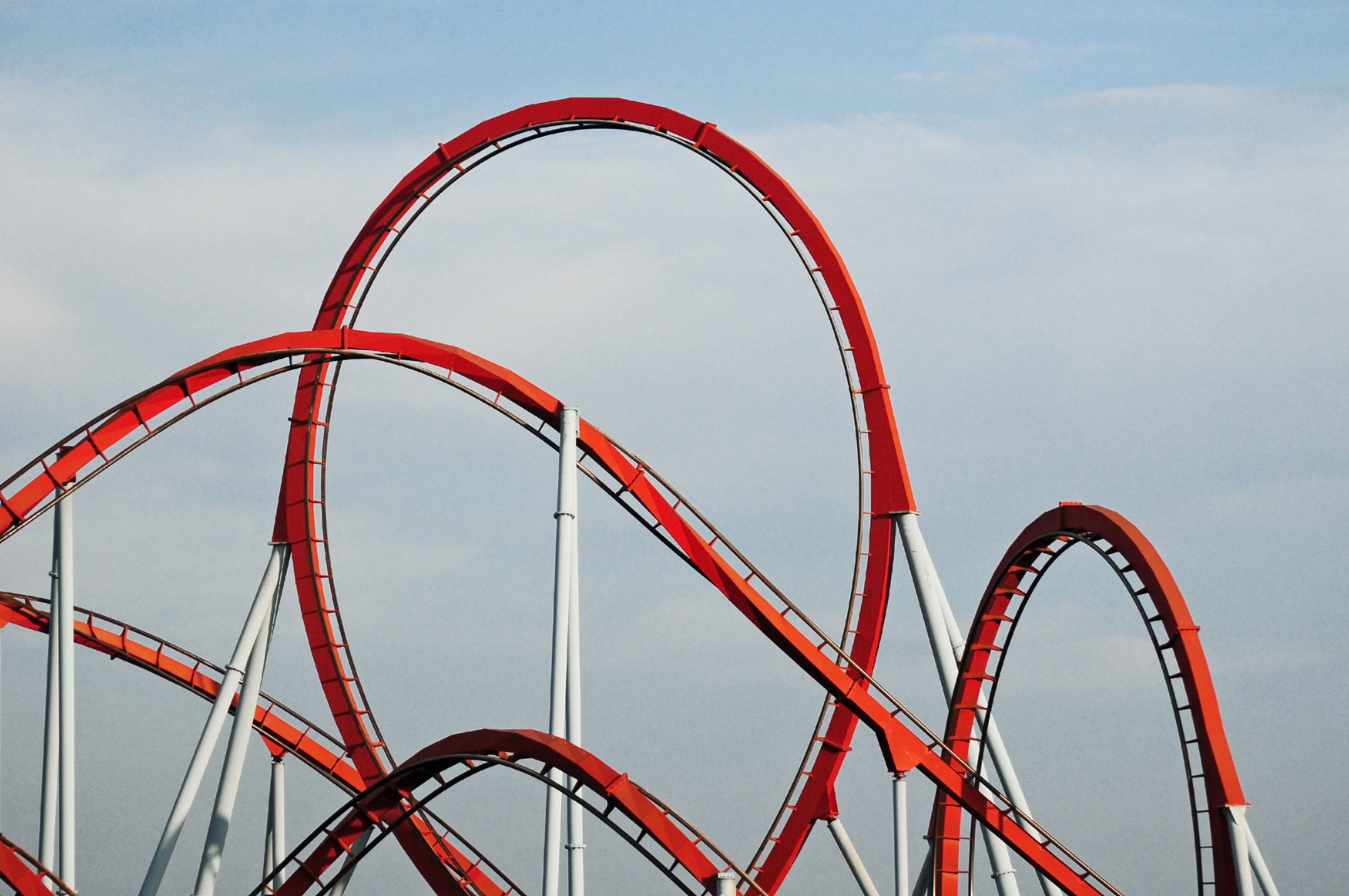 Grad Bash
Friday April 11th, 2025
$200  
Must have bought your cap and gown AND paid your senior fees prior to buying your ticket.
Leave school at 3pm, get to Universal around 7pm
Leave Universal at 2am, arrive back to CHS around 4:30am
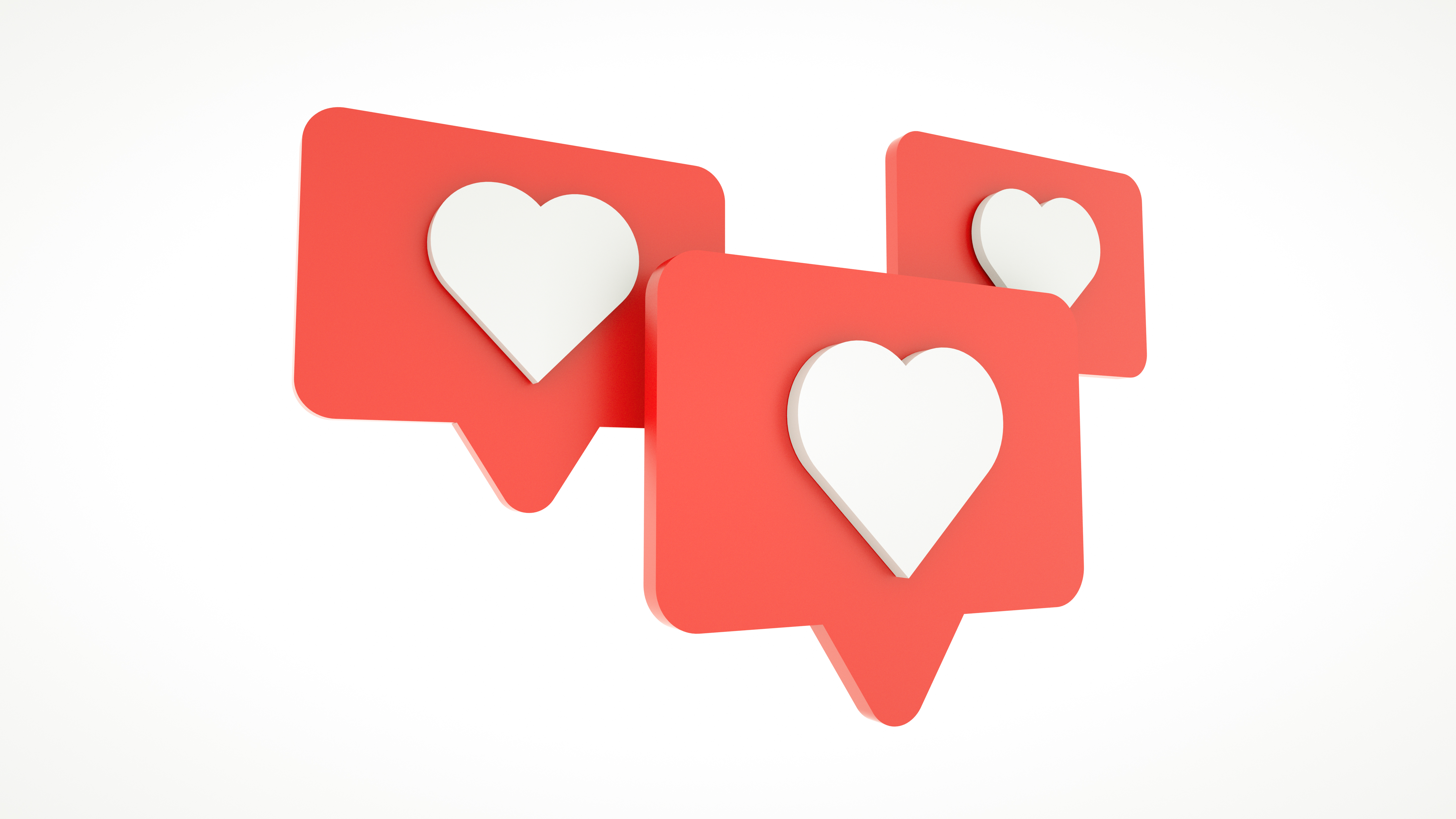 Stay Connected
Follow @ClearwaterHigh2025 on Instagram to stay up-to-date with all school info!
CHS Senior page on the school website is up to date. 
Scan the QR Code outside the Media Center to join the REMIND group to get info! 
Parents are free to follow the insta and join the remind!
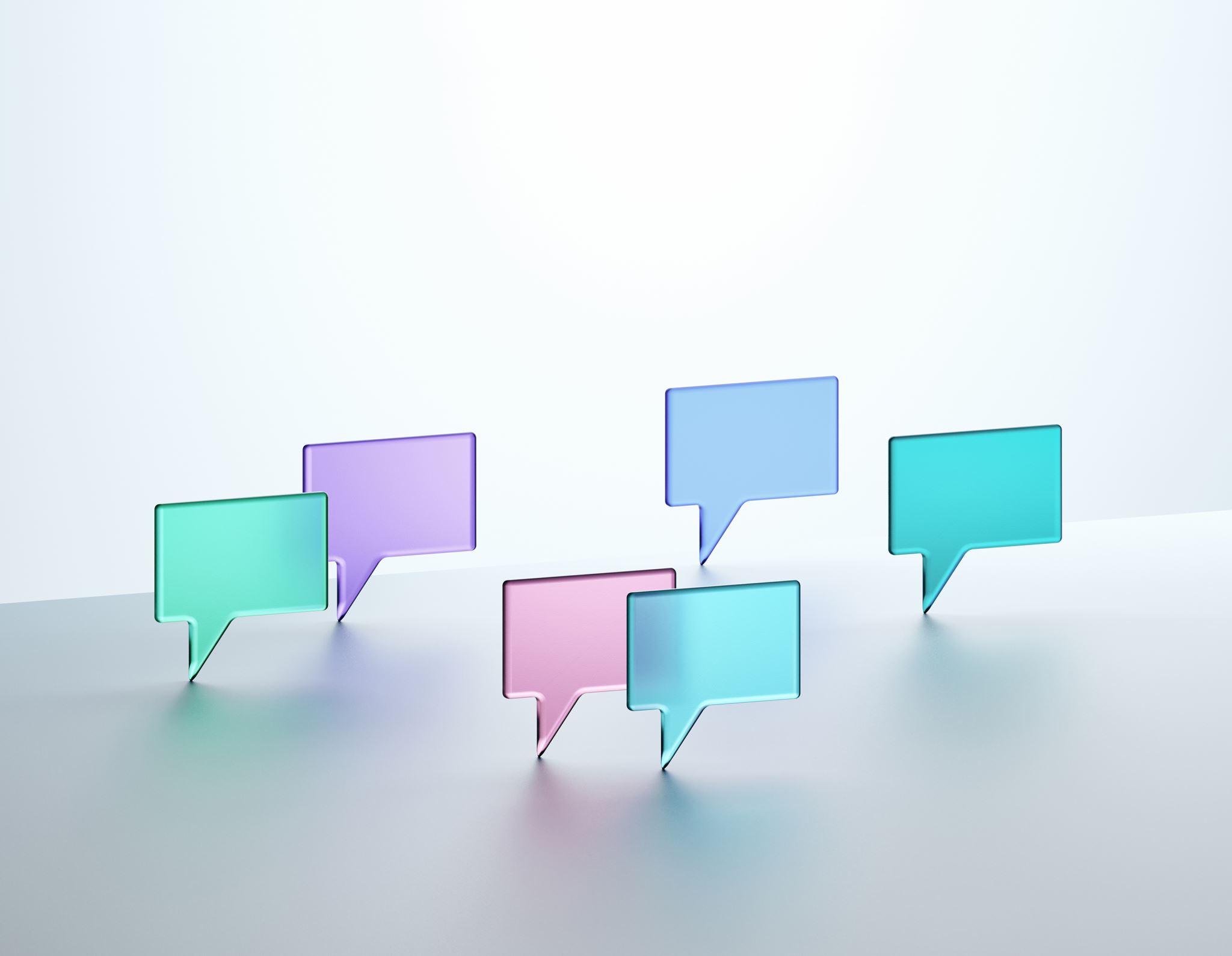 Contact Me
Mrs. Banks
Bankska@pcsb.org
Location: Media Center